2. setkání pracovních skupin
„Podnikání a cestovní ruch“
Souhrnná SWOT analýzaSilné, slabé stránky
Souhrnná SWOT analýzaPříležitosti a hrozby
VIZE STRATEGIE
Podřipsko v roce 2020
Region aktivních a vzdělaných obyvatel, kteří mají k dispozici široké spektrum sportovních a volnočasových zařízení, sociálních služeb a kvalitní a dostupné školství orientované na trh práce.

Turisticky atraktivní region s funkční ekonomikou zaměřenou na využívání místních zdrojů, přírodního a kulturního dědictví.

Region s kvalitním životním prostředím, moderní a bezpečnou infrastrukturou umožňující způsoby dopravy šetrné k přírodě
VIZE STRATEGIE
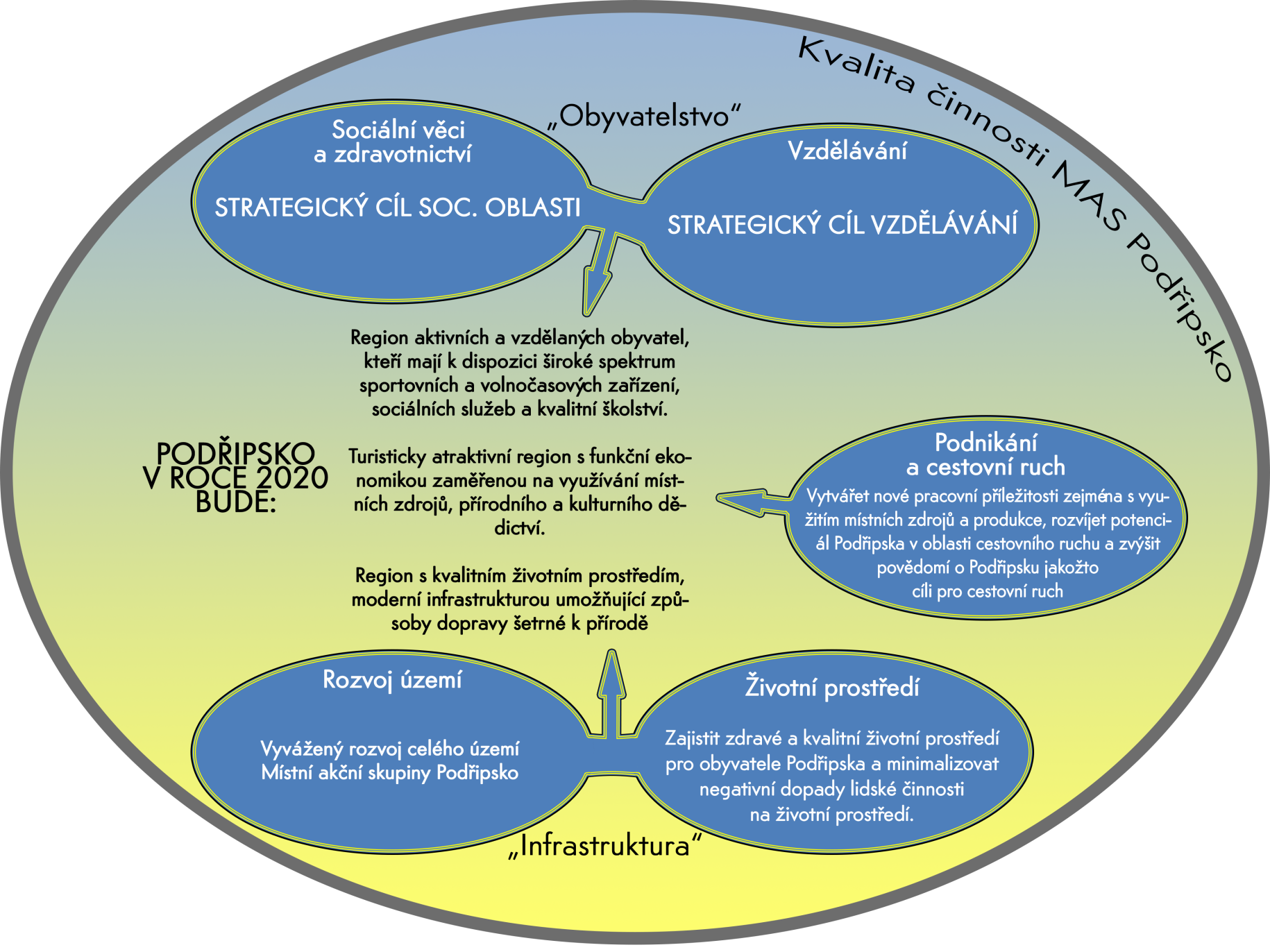 Strategický cíl
Oblast Podnikání a cestovního ruchu
Vytvářet nové pracovní příležitosti zejména s využitím místních zdrojů, rozvíjet potenciál Podřipska v zemědělství a v oblasti cestovního ruchu a zvýšit povědomí o Podřipsku jakožto cíli pro cestovní ruch v rámci Českého středohoří a Kokořínska
Dílčí cíl„Zemědělci“
Zvýšit konkurenceschopnost zemědělského sektoru s důrazem na zvyšování zájmu o místní produkty a zvyšování využití vedlejších produktů a surovin zemědělské produkce
Opatření:
Podpora modernizace zemědělských a potravinářských podniků investicemi do staveb a technologií
Podpora odbytu kvalitních místních zemědělských produktů s důrazem na rozvoj společenského a komunitního života na Podřipsku
Podpora diverzifikace činností zemědělských podniků zejména do agroturistiky a výroby tvarovaných biopaliv
Dílčí cíl prioritní„Ostatní podniky“
Zvýšit konkurenceschopnost ostatních malých a středních podnikatelů s důrazem na podporu marketingu místních podnikatelů a na zvyšování energetické účinnosti podnikání 
Opatření:
Podpora zakládání a rozvoje lesnických a dřevozpracujících podniků
Podpora ostatních malých a středních podnikatelů s důrazem na marketing a zvyšování energetické účinnosti podnikání
Dílčí cíl„Podnikatelé v cestovní ruchu“
Zvýšení atraktivnosti Podřipska budováním a modernizací podnikatelské infrastruktury a služeb cestovního ruchu

Opatření:
Vybudování a zkvalitnění infrastruktury pro rozvoj vybraných forem cestovního ruchu (cykloturistika, vodní turistika, jezdecká turistika a ekoturistika) na území Podřipska (tábořiště, kempy a jiné ubytovací kapacity, sportoviště, wellness, půjčovny a servisy kol, jízdárny, přístaviště)
Výstavba, rekonstrukce a obnova objektů pro potřeby poznávací či zážitkové turistiky s důrazem na prezentaci historie, tradic či tradičních řemesel na Podřipsku (skanzeny, archeoparky, starověké krčmy)
Rekonstrukce a revitalizace kulturních památek alespoň regionálního významu se záměrem využití pro cestovní ruch včetně návazné infrastruktury (např. muzea, informační centra, ubytování)
Dílčí cíl„Veřejná infrastruktura v cestovní ruchu“
Zvýšení aktraktivnosti Podřipska budováním a modernizací veřejné infrastruktury a služeb cestovního ruchu
Opatření:
Vybudování a zkvalitnění infrastruktury pro rozvoj vybraných forem cestovního ruchu (cykloturistika, vodní turistika, jezdecká turistika a ekoturistika) na území Podřipska (naučné stezky, hipostezky, cyklostezky, singltreky, přístaviště)
Výstavba, rekonstrukce a obnova objektů pro potřeby poznávací či zážitkové turistiky s důrazem na prezentaci historie, tradic či tradičních řemesel na Podřipsku 
Rekonstrukce a revitalizace kulturních památek alespoň regionálního významu se záměrem využití pro cestovní ruch včetně návazné infrastruktury (např. muzea, informační centra, ubytování)
Dílčí cíl„Marketing regionu“
Zlepšení marketingu regionu zvýšením informovanosti turistů a návštěvníků 
Opatření:
Zřízení, rozšíření a modernizace jednotného informačního systému v turistické destinaci Podřipsko ve vazbě na České středohoří a Kokořínsko
Tvorba a distribuce propagačních a informačních materiálů a dalších marketingových nástrojů turistické destinace Podřipsko